Уравнения
Урок математики в 3 классе 
Учитель: Габышева Е.А.
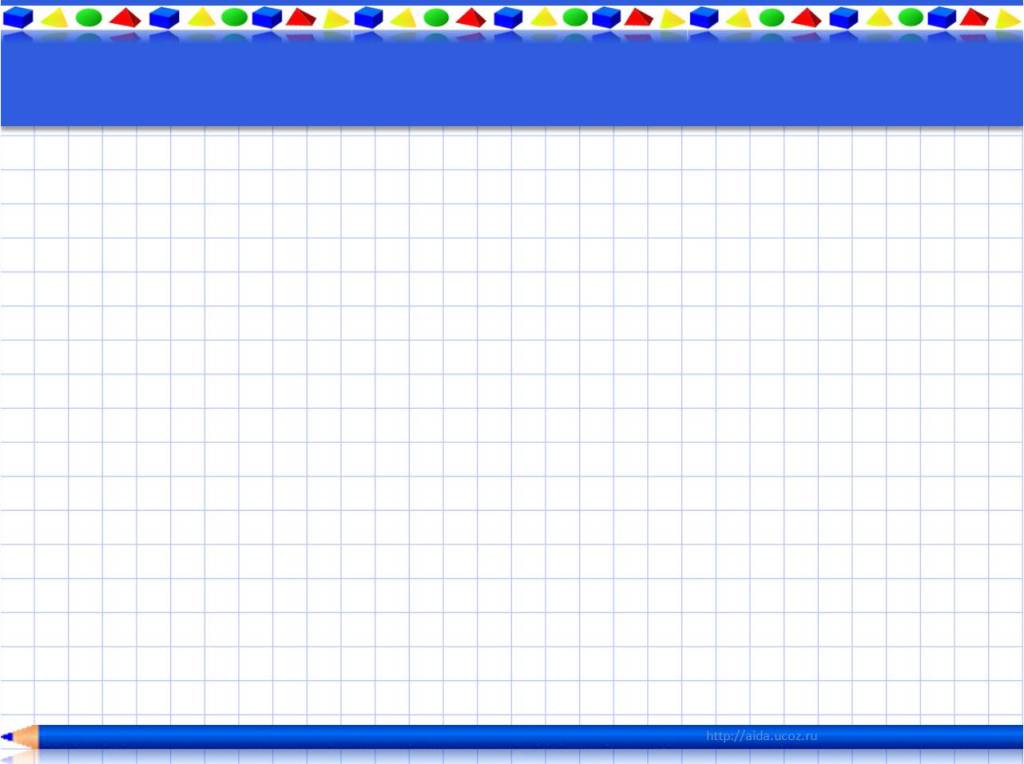 а) 72:8
     +51
      :15
       *9
     +14
_________
          ?
в) 63:9
    +33
       :8
      *13
      -25
________ 
        ?
б) 56:7
       *5
      -13
        :9
     +17

__________
        ?
Ответы: 50; 20; 40;
Реши примеры и прочитай тему урока
95
60
5
90
4
55
95
35
12
5
4
5
90
25
4
4
Р
е
ш
е
н
и
у
р
н
и
й
е
а
в
н
е
Р -
95
19*5 =
Е -
4
100:25=
Н -
80:16=
5
15*4=
60
Ш -
В -
60:5  =
12
И -
45*2=
90
У -
11*5 =
55
А -
70:2=
35
Й -
75:3=
25
х + 28 = 53  (неизвестно слагаемое (эбиллээччи). Чтобы найти неизвестное слагаемое, надо из суммы вычесть известное слагаемое).

у – 34 = 26 Неизвестно уменьшаемое (көђүрэтиллээччи). Чтобы найти неизвестное уменьшаемое, надо к разности прибавить вычитаемое).

35 – Z + 19  (Неизвестно вычитаемое (көђүрэтээччи). Чтобы найти неизвестное вычитаемое, надо из уменьшаемого вычесть разность).
7 x а = 56 (неизвестен множитель (төгүллээччи). Чтобы найти неизвестный множитель, надо произведение разделить на известный множитель).

в : 23 + 4 (неизвестно делимое (түңэтиллээччи). Чтобы найти неизвестное делимое, надо делитель умножить на частное).

90 : с = 5 (неизвестен делитель (түңэтээччи). Чтобы найти неизвестный делитель, надо делимое разделить на частное).
Задача 1
Площадь прямоугольника s кв. см.
Длина- a см. Найди ширину.
Проверь!
a см
Чтобы найти ширину, надо площадь
прямоугольника поделить на его длину.
 1. s:a=b см
 Ответ: b сантиметров ширина прямоугольника.
S кв.см
?
Задача 2
Площадь прямоугольника s кв.см. 
Ширина- b см. Найди длину.
Проверь!
?
Чтобы найти длину, надо площадь поделить на ширину.
s:b=a см.
    Ответ: a сантиметров длина прямоугольника.
S кв.см
b см
Задача 3
Длина прямоугольника a см, а ширина- b см. Найди площадь.
Проверь!
Чтобы  найти площадь
 прямоугольника, надо
 длину умножить на 
ширину.
a*b=s кв.см
    Ответ: s кв.см площадь прямоугольника.
a см
S=?
b см
Уравнением называется равенство, содержащее переменную, значение которой надо найти.
Значение переменной, при котором из уравнения получается верное равенство, называет корнем уравнения.

Решить уравнение – значит найти все его корни (или убедиться, что их нет.)
Кроссворд
8
В
2
3
С
У
Ы
Л
М
Р
А
Е
А
4
Н
М
Ж
г
1
5
6
9
7
У
А
Ь
И
П
С
Р
Е
Д
10
Е
Р
Е
Ш
Е
Н
И
У
Р
А
В
Н
Е
Н
И
Й
А
М
А
У
Р
М
В
И
С
К
В
Ы
Е
С
И
М
Е
Е
Я
С
Н
Е
М
М
А
Н
Т
Е
О
Е
С
Ь
Н
Е
Т
Т
И
Р
В
Е
О